人教版英语选择性必修第一册
Unit 5 Working the land
Review
Using Words and Expressions
devote v. 致力于，奉献于；把……用      	    于，作……专用；
____________ n.献身，奉献
____________ adj. 献身的；忠诚的
搭配的介词为_____________
shortage n. 缺乏，缺少；不足 ，复数 shortages 
_________________ ...的不足
_____________adj. 短的；不足的；矮的，低的
_____________ vt. 缩短；减少；变短
注意：_____________ adv不久，很快
a shortage of
devotion(s)
short
shorten
devoted
to
shortly
____________v. 解决（难题）；处理
____________n. 危机
____________复数形式
____________v&n 增长，提高
____________v&n 产出，产量，产生，屈服
____________adj&n.  特点，典型的
____________ adj.国内的；家庭的；驯养的
____________adv. 国内地；家庭式地；
tackle
yield
crisis
characteristic
crises
domestic
boost
domestically
Using Words and Expressions
____________ n. 假定；设想；担任；____________ v. 设想；承担；采取，假定 
___________________ 承担责任  
____________ conj. 假设
_________________________假定你是对的
____________ v. 说服；使信服
_________________ 说服某人去做某事
_________________ 使某人信服某事____________ adj. 令人信服的
____________ adj.确信的；深信的
convince
assumption
convince sb to do
assume
assume responsibility
convince sb of sth
convincing
assuming
convinced
Assuming that you are right,...
____________adj. 强烈的；紧张的  
____________adv. 强烈地；紧张地  
____________n. 内包，内涵；强度  
____________ vi. 增强，强化；变激烈
intense
_______________n. 消费；消耗；肺痨   
____________ vt. 消耗，消费  
________________ 耗时的   
________________________低电耗
consumption
intensely
consume
intension
time consuming
intensify
low power consumption
Using Words and Expressions
____________vt. 扩张；使膨胀；详述  
____________n. 膨胀；扩张；扩张物  
____________n. 估计，判断，v. 估计，评价   
_________________据估计... 
__________________据某人估计
____________vt. 克服；胜过  
_________________受...困扰  
____________n. 产量；出产，v. 输出  
_________ _________(过去式/过去分词)  
____________n. （植物、动物的）品种；
overcome
expand
be overcome by
expansion
output
estimate
output
output
It's estimated that
strain
in one's estimation
____________vt. 包含；由…组成  
_________________由...组成  
____________vt. 使形成；发生；生殖  
____________n. 发电机；生产者
comprise
____________n. 闲暇；空闲；adj. 空闲的；________________悠闲地  
___________________娱乐产业；休闲服务业   
____________adj&adv休闲的，从容的/从容地
leisure
be comprised of
at leisure
generate
leisure indusry
generator
leisurely
Using Words and Expressions
____________adj. 咸的；含盐的
_______ 比较级_________最高级     
______adj. 城市的；______________城市化   
______adj. 乡村的；______________乡村经济 
____________n. 炸弹，v. 轰炸，投弹
____________n. 土地；土壤；国土  
_________________在内心深处  
____________n. 名人；名声
____________复数
____________n. 粮食；颗粒；谷物
soil
salty
deep down
saltier
saltiest
celebrity
urban
urbanization
celebrities
rural
rural economics
bomb
grain
_________________一点儿，一粒  
____________n. 视力；美景；愿景  
____________n. 现实；实际；真实  
________________实际上
____________n. 拓展；延伸，分机，延伸建筑  
_________adj. 化学的_________________化工
________ n.小麦 ___________n.味道   
____________adj. 普遍的，广泛的；分布广的
extension
a grain of
chemical
chemical industry
vision
wheat
flavour
reality
in reality
widespread
Using Words and Expressions
____________v. 减轻，缓解  
____________ adj.有机的，不使用化肥的 
____________adj. 及其重要的，完全必要的   
____________ n.矿物质
____________接下来；转而；轮流，依次
____________adj. 营养的；关于营养的  
____________n. 营养，营养学；营养品  
____________adj. 有营养的，滋养的  
____________vt. 滋养；为...提供营养  
____________n. 营养品；滋养品
nutritional
alleviate
nutrition
organic
nutritious
essential
nourish
mineral
nourishment
in turn
____________n. 肥料  
____________ n. 贫穷，贫困  
____________ 在贫困中  
____________n. 杂货店
fertiliser
____________n.&adj.供选择的；二选一  
____________adv. 要不，或者，用另一种方法  
___________________例如，比如   
____________n.方面，层面
alternative
poverty
alternatively
in poverty
for instance
grocery
aspect
Using Words and Expressions
____________n. 缓和；镇痛物，减轻 
____________vi. 消化，n. 文摘；  
____________n. 消化；领悟  
____________n. [海洋] 深度；深奥  
____________ 全面透彻地
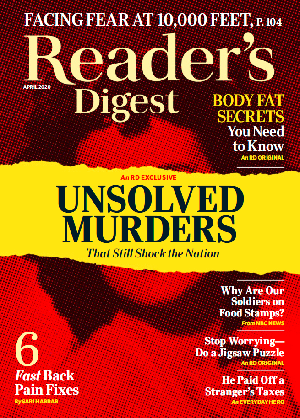 alleviation
digest
digestion
depth
in depth
____________adj. 全部的，整个的；全体的  
____________adv. 全部地，整个地；完全地    
____________n. 根，根茎  
____________ n.细菌 ____________复数
entire
entirely
root
bacterium
bacteria
Using Words and Expressions
Choose the correct words to complete the sentences.
1. He managed to ______________ the judge of his innocence.(convince, convinced)
2. If you are ______________ that something is true, you feel that it is true.(convince, convinced)
3. A hundred years ago, several writers _____________ a future in which robots would do more work. (vision, envisioned)
4. Although his _________________ has not come true yet, he will continue working hard to achieve it. (vision, envisioned)
convince
convinced
envisioned
vision
convince v. vt. 说服；使确信，使信服
convince sb to do/convince sb of sth
convinced adj.却行的，深信的
convincing  adj. 令人信服的；有说服力的
vision n. 视力；美景；眼力；幻象
envision vt. 想象；预想
Using Words and Expressions
Choose the correct words to complete the sentences.
5. The whole food chain has been affacted by the overuse of _____________ in agriculture. (chemistry, chemicals)
6. Organic _____________ is considered to have originated in the early 19th century.(chemistry, chemicals)
7. Government support will be ____________ if the project is to succeed. (essential, essentials)
8. She packed a few ____________ and headed for the countryside. (essential, essentials)
chemicals
chemicals
essential
essentials
chemistry n. 化学；化学过程
chemical n.  化学制品，化学药品
                    复数 chemicals
                     adj. 化学的
essential adj. 基本的；必要的；
               本质的；精华的
                n. 本质；要素；要点；   	   必需品
Using Words and Expressions
Complete the sentences with the correct forms of the words in the box.
expand		overcome	estimat	
generate	extension
1. The school board plans to have a(n) _____________ built to the library.
2. The new film ____________ a lot of excitement, and ticket sales were way beyond our  expectation. (be way beyond 远不止，远远超出)
3. Unable to ____________ his shyness,  he stood there without saying anything.
4. Foreign trade______________ greatly in the past few years.
5. It ______________ that the project will last more than ten years.
extension
generated
overcome
has expanded
is estimated
Using  Structures
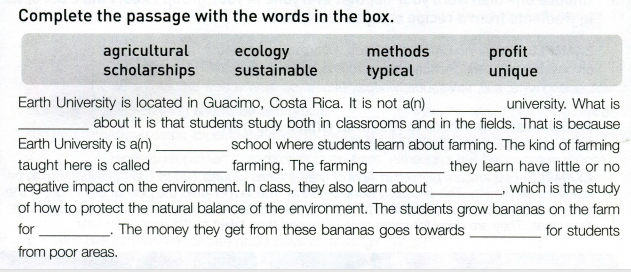 typical
unique
agricultural
methods
sustainable
ecology
profit
scholarships
Using Words and Expressions
Translate the sentences into English using the words and phrases in brackets.
1. 我们需要大量的调研来验证这个假设是否成立。(assumption)

2. 妈妈困惑的问题是小宝宝消化不良。(why, digest)

3. 严格禁止考试作弊。(prohibit)
We need a lot of research to prove the assumption.
What confuses the mother is why the baby is suffering bad disgestion.
Cheating in the exams is intensely prohibited.
Using Words and Expressions
Translate the sentences into English using the words and phrases in brackets.
4.我们需要找到实现目标的最佳途径，所以向王教授寻求建议。(attain, turn to)

5. 在大城市，自行车正在成为替代私家车出行的短途交通工具。(alternative, means of transport)
We needed to find the best way to attain our goal, so we turned to Professor Wang.
In big cities, bicycles are becoming an alternative short-distance means of transport instead of private cars.
Using Words and Expressions
Use the correct forms of the expressions in the box to complete the passage. What other agricultural changes do y know about?
By around 3,000 BCE, the Egyptians had begun to use oxen to pull ploughs. The use of animals greatly improved agricultural production and reduced __________________ 
humans to perorm the heavy lbour. Horses, donkeys, mules, and water buffaloes were all used for farm work. With today's technological devlopments, the _________________ 
of machines has largely replaced animals in farm work.
a diversity of		
it is estimated
the need for		
increase output
widespread use	
boost the development
the need for
widespread use
Using Words and Expressions
Use the correct forms of the expressions in the box to complete the passage. What other agricultural changes do y know about?
a diversity of		
it is estimated
the need for		
increase output
widespread use	
boost the development
These machhines can carry out ______________ tasks such as ploughing and planting, fertilising and irrigating, harvesting and managing pests, weeds, and disease control. Farm machinery has ______________________ of agriculture, and ________________ greatly. For example, ____________ that one farmer on a cotton-picking machine can harvest as much in a day as 100 people working by hand.
a diversity of
boosted the development
increased output
it's estimated
Using  Structures
从句总结及练习
高中阶段要求掌握和使用三种从句：
1.名词性从句：主语从句，表语从句，宾语从句，同位语从句
2.定语从句
3.状语从句
高中阶段对从句的掌握要求：
1.在语法填空（阅读填空）中能正确判断从句类型并填入连接词
2.在书面表达中根据需要尽量使用含从句的复合句，避免全程使用简单句或简单的并列句
Using  Structures
从句总结及练习
主语从句：在复合句中充当主语成分的句子
That he finished writing the composition in such a short time surprised us all.
他在很短的时间内写完作文让我们都很惊讶。（主语从句位于主句的谓语动词之前）
表语从句：在复合句中，担任表语成分的句子。
The question is when he can arrive at the hotel.
问题是，他什么时候可以到达酒店。（表语从句位于主句的be动词之后）
名词性从句
宾语从句：在复合句中担任宾语成分的句子叫宾语从句
He told that he would go to the college the next year.
他告诉我他下一年上大学.（位于主句谓语动词动词、介词等词性后面）
同位语从句：在复合句中充当同位语成分的句子，对前面的抽象名词进行解释说明
The girls were surprised at the fact that ocean ships can sail up the Great Lakes.
巨大的海轮可以开到五大湖，让表姐妹俩感到吃惊。
Using  Structures
从句总结及练习
主语从句常视作第三人称单数形式，主句谓语动词的单复数常据此判断。引导主语从句的从属连词有：that（不能省略）, whether(是否，不能用if替代)，连接代词：who whoever whom whose what whatever which whichever，连接副词：when where how why whenever wherever however
表语从句用来说明主语的身份、性质、品性、特征和状态，常位于系动词（be, become, appear, seem,look,sound,feel,get,smell等词）之后。引导表语从句的从属连词有：that（不能省略），whether（不能用if替代），连接代词：who whoever whom whose what whatever which whichever，连接副词：when where how why whenever wherever however连接代词：who whoever whom whose what whatever which whichever，连接副词：when where how why whenever wherever however
Using  Structures
从句总结及练习
宾语从句的从属连词主要有三类：that, if, whether（介词后，...与...or not连用）连接代词主要有who, whom ,whose ,what ,whoever ,whomever ,whosever, whatever, whichever，连接副词主要有when,where,why,how,whenever,wherever,however
同位语从句一般跟在某些名词后面，说明该名词表示的具体内容，可以跟同位语从句的名词通常有news，idea，fact，promise，question，doubt，thought，hope，message，suggestion，words（消息），possibility,decision等有具体信息含量的抽象名词。引导同位语从句的词通常有连词that，whether，连接代词what，who。连接副词how,when,where等。（注：if不能引导同位语从句。）
Using  Structures
从句总结及练习
定语从句，一个简单句跟在一名词或代词后（先行词）进行修饰限定，叫做定语从句。在主句中充当定语成分。被修饰的词叫先行词。定语从句通常只能放在被修饰的词（即先行词）之后。定语 从句由关系词（关系代词、关系副词）引导，关系代词、关系副词位于定语从句句首，可以指代先行词，在定语从句中充当句子成分。
who, whom,that的先行词是人的名词或代词，在从句中担任主语或宾语
which, that的先行词是事物的名词或代词，在从句中担任主语或宾语
Whose 用来指人或物，表示与先行词之间的所属关系
关系副词when,where,why的先行词是时间、地点或理由的名词，在从句中作状语。
Using  Structures
从句总结及练习
状语从句的分类及引导词
1. 时间状语从句：when, while, after, before, until, since
2. 地点状语从句：where
3. 原因状语从句：because, since, for, as
4. 条件状语从句：if, unless
5. 目的状语从句：so...that, such...that
6. 让步状语从句：though, although, even if, even though
7. 比较状语从句：as(同级比较), than
8. 方式状语从句：as, as if, how
9. 结果状语从句：so that, in order that
判断状语从句的引导词关键是理顺前后两句话的逻辑关系。
Using  Structures
从句总结及练习
用适当的连词或关系词补全句子，并在句子末尾注明从句的类型。
1. ______________ the weather is like tomorrow, I will set out for Hongkong.
2. Many of them turned a deaf ear to his advice ____________ they know it to be valuable. 
3. It will take us another five years ____________ all the roads are repaired.
4. Don’t promise anything ____________ you are one hundred percent sure.
5. _____________ is known to the world, China’s Liu Xiang became the first Asian in history to win the men’s 110m hurdles at the Olympic Games.
6. ___________ China got the second place in the Games made the whole nation very excited.
7. ____________ he passed the examination or not was of little importance.
8. Word came from Mr. Smith ______________ he could arrive on the following Saturday.
让步状语
Whatever
让步状语
though
时间状语
before
unless
条件状语
As
定语从句
主语从句
That
主语从句
Whether
同位语从句
that
Using  Structures
从句总结及练习
用适当的连词或关系词补全句子，并在句子末尾注明从句的类型。
1. It was the belief __________ Alex Haley could find his “root” in Africa __________ made him decide to go to Gambia.
2.  I have been keeping the portrait __________ I can see it every day, as it always reminds me of my childhood in Paris.
3. I like the city, but I like the country better ___________ I have more friends there.
4. Perhaps __________ most separates the successful people from others is ___________ they live on purpose.
5.  It is no doubt __________ China is always trying to keep world peace and against any war.
6. Many policemen on duty will not be able to spare one minute to watch the football match, _________ they might only be meters away from the action.
that
that
强调句
同位语从句
where
地点状语
because
原因状语
表语从句
主语从句
what
that
主语从句
that
though
让步状语
Using  Structures
Fill in the blanks with that, whether, or wh-question words to complete the sentences.
1. __________ the research centre is to be set up has not been decided.
2.  __________ many countries still face food shortages remains a big problem.
3.  __________ impressed me most was that the hybrid rice enabled farmers to expand their output greatly.
4.  __________ the plan is to be carried out still needs discussing.
5.  __________ the new chemical pesticides is effective remains to be seen.
6.  __________ will join in the research team will be announced tomorrow.
7.  __________ he quit his high-paying job is not difficult to understand. He wanted to start up his own business.
Whether
That
What
When
Whether
Who
That
Writng skills 写作点拨
How to write a biography in chronological order.
1. Short biographies tell the basic facts of someone's life and his or her importance.
2. Many biographies are written in chronological order.
3. Some put time periods around a major theme (such as "early adversity" or "ambition and achievement”).
4. What makes this person special or interesting?
5. What kind of influence did he or she have on the world and other people?
6. What are the adjectives you would most use to describe the person? 
    What examples from their life illustrate those qualities?
人教版英语选择性必修第一册